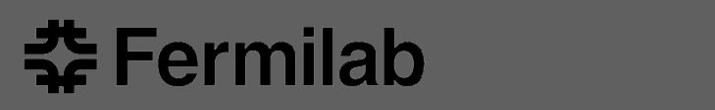 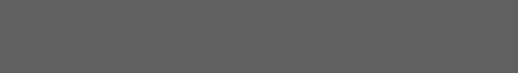 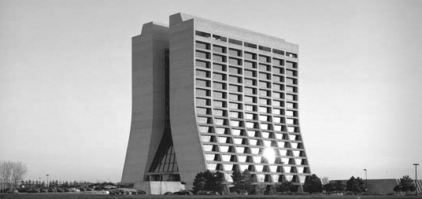 Superconducting Materials Department
Using resistivity measurements to track uptake of hydrogen as a function of material working
Alexander Dzyuba and Lance Cooley


Fermi National Accelerator Laboratory
(Superconducting Materials Department)
7th SRF Materials Workshop -  July 16, 2012
Motivation
How this works??
How this works??
Variation within first 100 nm of :
“hydrogen (hydrides) + oxygen+ vacancies + dislocations ” 
Leads to a particular Q vs E
H uptake could kill the cavity:
Hydrogen is loaded by EP, BCP and CMP
Niobium hydrides could be formed during cooling down to 2K
Hydrides are normal conducting inclusions – lossy
Hydrides plastically deform Nb lattice – premature flux penetration?
How much H do we load? 
2)  Does the cold-work enhance an uptake?
Results. Proof of the principle
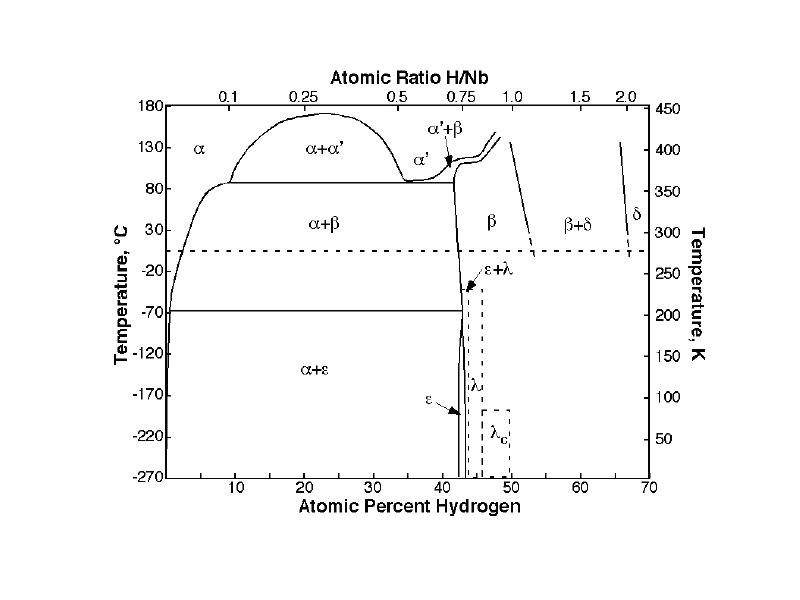 ΔE~0.07eV
after EP
before EP
F. D. Manchester and J. M. Pitre, in Phase Diagrams of Binary Hydrogen Alloys(2000)
Resistance is meaningful to track 
hydrogen upload.
Results. Hydrides formation at 77K/48h
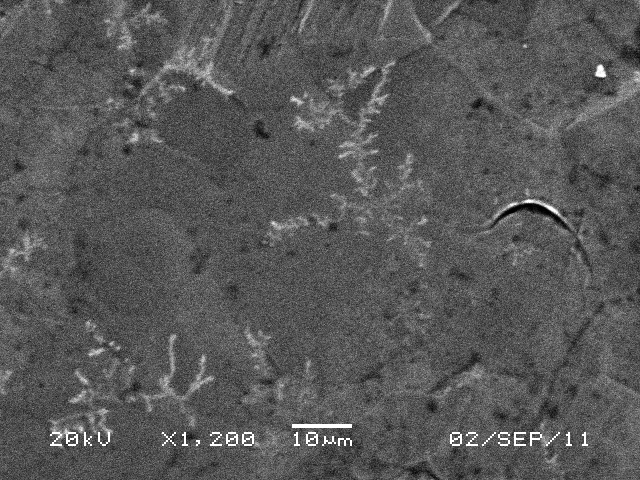 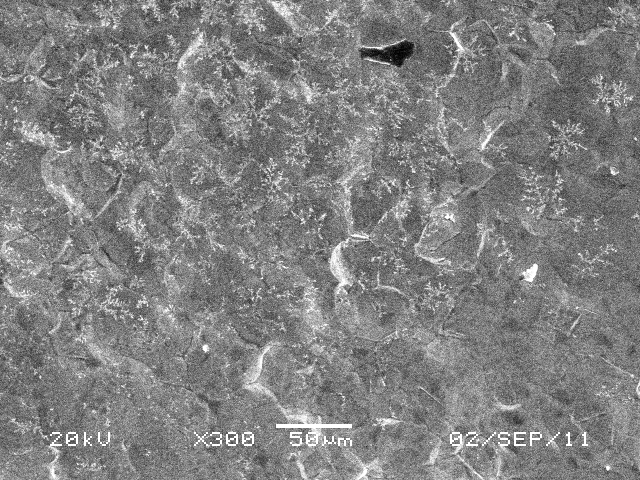 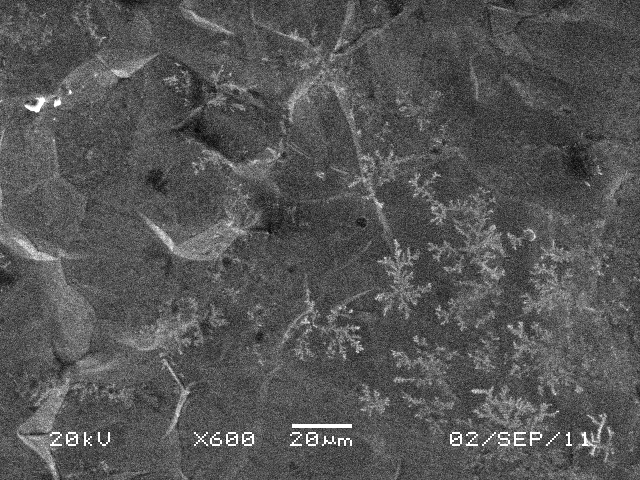 - SEM data confirms formation of large dendritic objects 
(hydrides or ice?). 

- These objects don’t survive under SEM
Results. Samples description
16 Nb bars (2x2x75 mm3) were cutout from the sheet
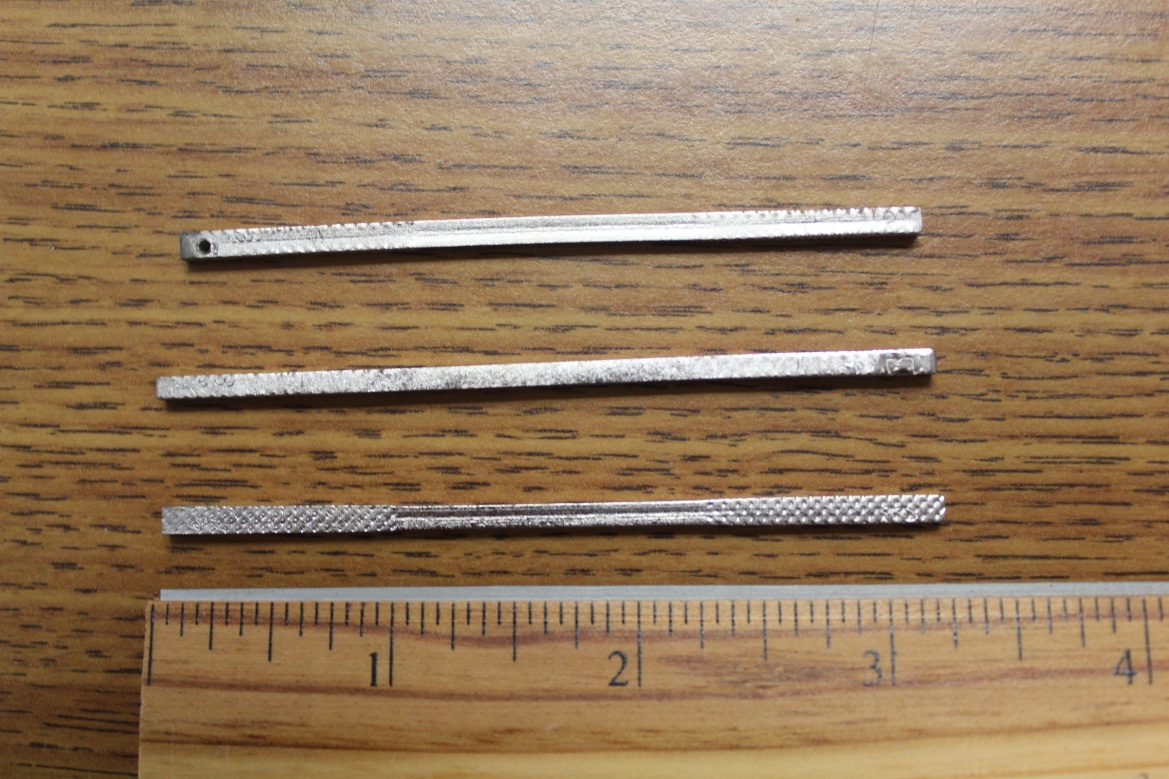 measure ρ1
Elongation in the Instron
(strain: 0%, 12%, 35%,50%)
measure ρ2
Electropolishing
(removal: 20um, 80um, 140um,180um)
measure ρ3
Results. H upload during EP
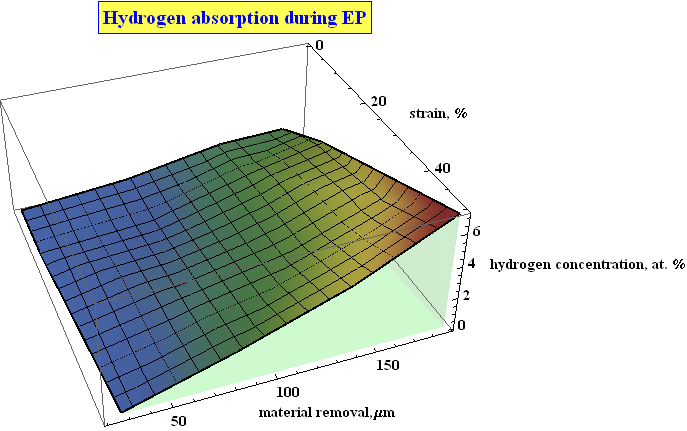 Both residual deformation and amount of material removal increase H concentration in the Nb.
HT bake anneals dislocations
effect depends on the ε
HT bake dissolves oxide layer
7nm of Nb2O5 - estimate
Acknowledgments:
D.Hicks, D.Ford, H.Padamsee, C.Thompson and R.Schuessler
Research is supported by Fermi Research Alliance, LLC 
under Contract No. DE-AC02-07CH11359 with the United States Department of Energy
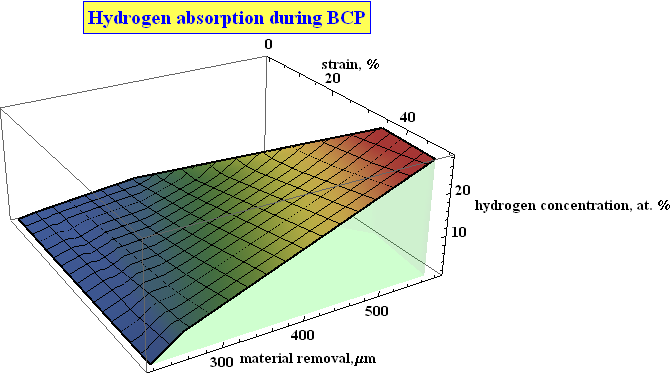 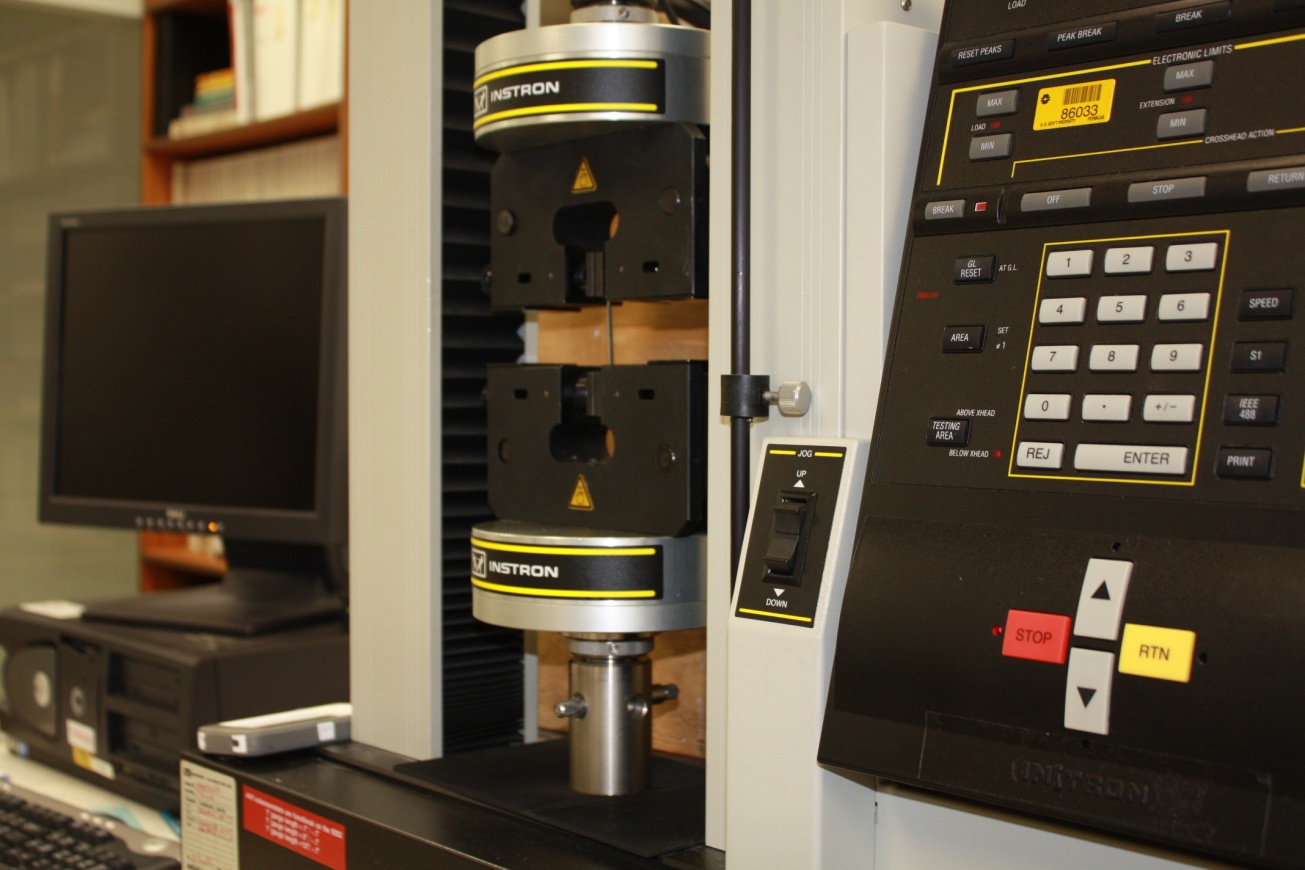 Baseline cavity processing: